Didaktické aspekty učení a vzdělávání dospělého
VÝCHODISKA FORMOVÁNÍ LIDSKÉHO KAPITÁLU
Typy edukace
	Vzdělávání							Zážitková pedagogika
	Další vzdělávání					E-learning
	Gramotnost						Supervize
	Učení								Osvěta
	Kvalifikace							Koučování
	Kompetence						Superlearning
	Poradenství						Sugestopedagogika
											Emoční inteligence
K učení došlo tehdy, jestliže:
člověk ví něco, co dříve nevěděl a může to prokázat a umí udělat něco, co dříve neuměl.
					 (Prokopenko, Kubr)
TROJDIMENZIONÁLNÍ MODEL VÝUKY
1. KOGNITIVNÍ DIMENZE
2.PRAGMATICKÁ DIMENZE
3. KREATIVNÍ DIMENZE
KOGNITIVNÍ DIMENZE MODELU VÝUKY (výuka jako hybridní proces)
Tradiční vyučování
(kurzy)
WBI, WBT
PROCESVÝUKY
Coaching
CBT
Sebevzdělávání
z tištěných médií
Semináře
(workshopy)
Tréninky
PRAGMATICKÁ DIMENZE MODELU VÝUKY (vyučování a učení jako získání nové kvality jednání a chování)
SPOLEČNOST
PRACOVNÍ
VÝKON
PODNIK
PRACOVIŠTĚ
OČEKÁVANÉJEDNÁNÍ A CHOVÁNÍ
PRACOVNÍ
ROLE
PRACOVNÍPOZICE
OSOBNOST
KOMPETENCE
KVALIFIKACE
SOCIÁLNÍ ROLE A VZTAHY ČLOVĚKA
KREATIVNÍ DIMENZE MODELU VÝUKY (vyučování a učení jako kreativní proces)
Tvůrčí
aspekt
Tvůrčí učení
Kreativní
metody
Aplikace 
v praxi
Učení řešením 
problémů
Problémové 
metody
Porozumění 
informacím, 
vědomostem
Učení 
strukturováním
Diskusní, 
dialogické
Informace
Vědomosti
Asociační učení
Metody 
přednášení
Hierarchie učení
Způsoby učení
Vyučovací metody
UČENÍ
= proces, v němž vznikají znalosti prostřednictvím přetváření zkušeností.
K tomuto přetváření dochází v průběhu učebního cyklu.
UČEBNÍ STYLY A TYPY LIDÍ
Konkrétní zkušenost								AKTIVISTA

Pozorování a přemýšlení 						PŘEMÍTAVÝ

Řazení pozorovaných fakt
do logicky konstruovaných						TEORETIK
teorií

Aktivní experiment								PRAGMATIK
AKTIVISTA - ZKUŠENOST
+	Různorodé činnosti, „lítá“ z problému na problém.
+	Týmový hráč.
+	Chce vyniknout, zviditelnit se.
+ 	S teoretikem se dostane do konfliktu (odlišný přístup k problémům).
+	Nové zážitky, změna, tvůrčí přínos.

Nemá rád samostatné úkoly s individuální odpovědností.
Nemá rád rutinní činnosti.
Není přehnaně precizní, na detailech mu nezáleží.
Tvorba konceptů, strategických záměrů není jeho silnou stránkou.
-	Bourá stereotypy v myšlení a jednání druhých.
PŘEMÍTAVÝ ČLOVĚK - POZOROVÁNÍ
+	Má rád přemýšlení, komunikaci, naslouchání.
+	Všechny věci a problémy zvažuje z různých hledisek.
+	Má rád různé diskuze, výměny názorů.
+	Všechno plánuje dopředu, nečekané akce ho vyvádějí z konceptu.
+	Vytváří systémy posuzování věcí a kontinuitu poznání.

Nemá rád rychlé akce bez plánu a bez předchozích diskuzí.
Nemá rád, když názory jiných nejsou podpořeny argumenty či zkušeností.
Nemá rád jednání bez předchozích analýz.
Nemá rád emočně ovlivněné chování druhých.
-	Přemýšlí i tam, kde by měl jednat.
TEORETIK - PŘEDSTAVY
+	Všechny názory, podněty převádí do podoby teoretických konstrukcí.
+	Vše zkoumá s metodickou precizností.
+	Má rád dostatek statistických dat pro své argumenty.
+	Rád srovnává různé varianty řešení problémů (třeba do nekonečna).
+	Hodně sbírá informace, čte a sleduje média.

Bývá intelektuálně „napjatý“.
Nemá rád aktivisty (rozdílné hodnoty).
Nemá tah na branku, hodně jeho akcí vede do ztracena.
Projevuje se u něj rozpor mezi teorií (jeho myšlením) a situací v praxi.
-	Pro ryze praktické úkony (techniku) je nevhodný.
PRAGMATIK - EXPERIMENT
+	Dává přednost realizační fázi.
+	Preferuje konkrétní výsledky práce.
+	Účel světí prostředky (prosazuje se ve skupině).
+	Všechno posuzuje z hlediska užitečnosti, praktického efektu.
+	Jedná velmi účelově, mění flexibilně názory.

Nemá rád koncepce, metodický přístup k řešení problémů.
„Neklábosí“, jedná a mluví racionálně.
Nemá rád překážky v realizaci svých záměrů.
Neuznává „auru“ a blokaci přístupu k lidem.
-	Není trpělivý, postupuje rychle k cíli.
AKTIVISTÉ
Mají rádi:							Nemají rádi:
nové zážitky,							opakování,
krátké činnosti,						mnoho údajů,
rozmanitost,							teorii,
viditelnost,							pasivní roli,
minimální omezování,				přesné pokyny,
výzvy,									tečky nad „i“ a přetržená „t“
týmovou práci.						samostatnou práci.
PŘEMÍTAVÍ LIDÉ
Mají rádi:							Nemají rádi:
přemýšlení o činnosti,				být ve středu zájmu,
naslouchání,							rychlé akce,
pozorování,							činnost bez plánu,
čas na přemýšlení,					neupozornění předem,
pečlivé zkoumání,					nedostačující údaje,
příležitost k revidování,				stručné pokyny,
spořádanou výměnu názorů,		zkratky,
nebýt časově omezován.			konečné termíny.
PRAGMATICI
Mají rádi:							Nemají rádi:
dělat věci prakticky výhodné,		nikoliv bezprostřední potřebu,
spojení mezi subjektem a
pracovní situací,						věže ze slonové kosti,
praktické techniky,					žádnou praxi,
modelové role,						nedostatek instrukcí,
relevantní informace,				váhání,
zaručenou platnost,					nikoliv zřejmý výsledek práce,
praktické výsledky,					klábosení,
bezprostřední realizaci.				překážky v realizaci.
TEORETIKOVÉ
Mají rádi:							Nemají rádi:
koncepce, teorie, atd.,				emoce, pocity,
metodické zkoumání,					nečleněné aktivity,
pochybovat a ověřovat 				mišmaš,
předpoklady,
být intelektuálně napjatý,			nemá-li postup žádný základ,
jasné cíle,								bezúčelnost,
naslouchání,							nedostatek statistických údajů,
čtení,									aktivisty,
složitost.								otřepaná témata.
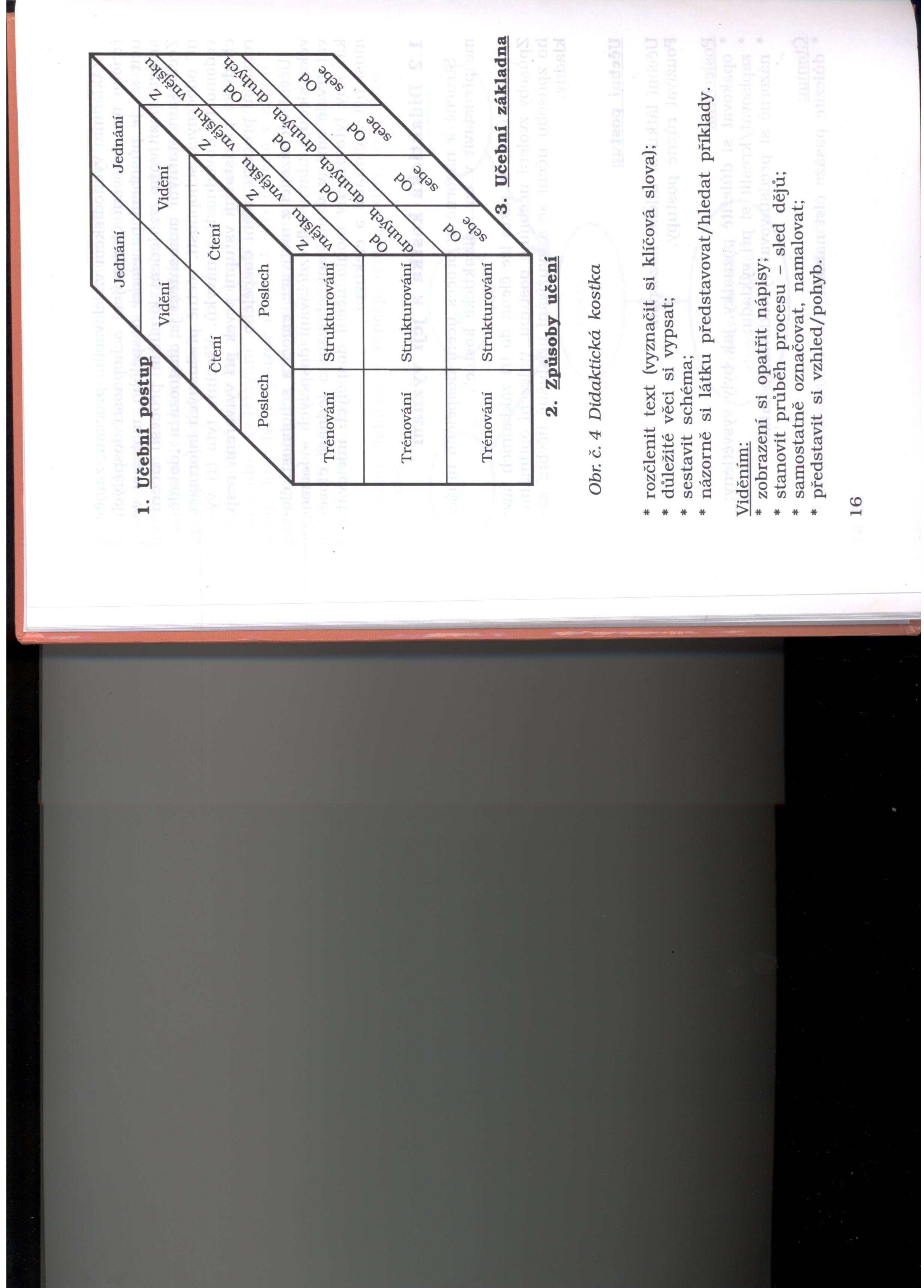 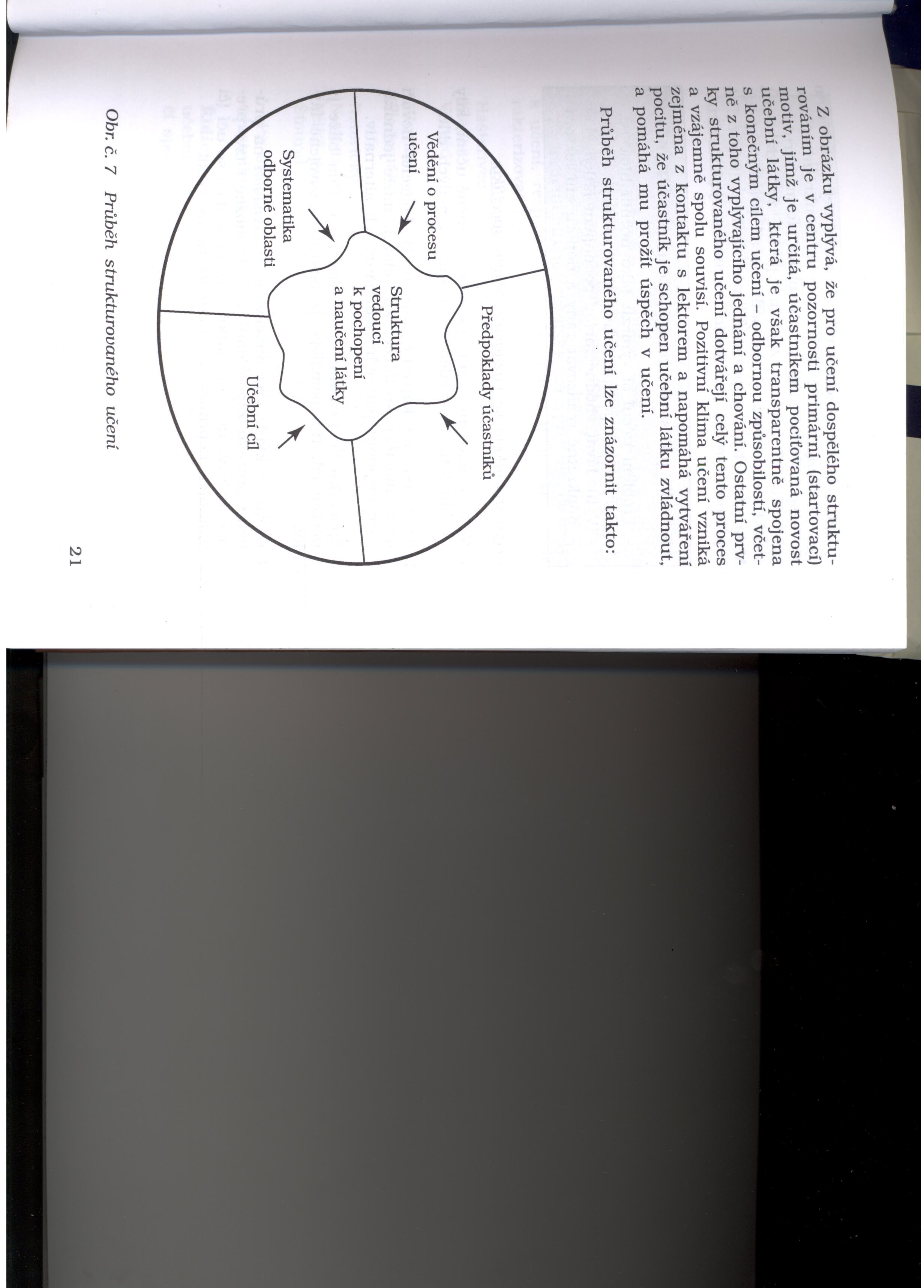 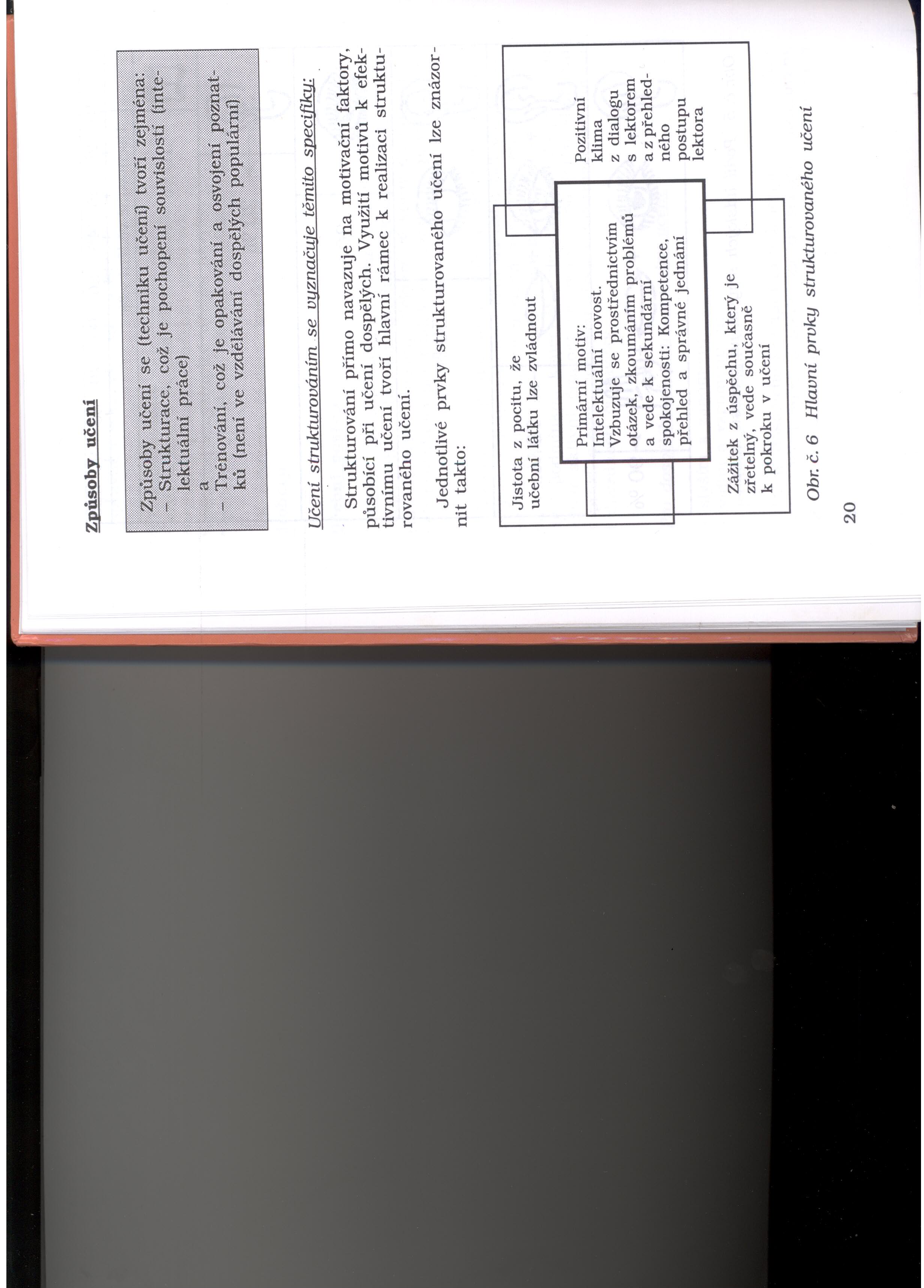 UČENÍ STRUKTUROVÁNÍM
Tvorba struktur
Znalost pojmů
(vědět co)
Znalost postupů
(vědět jak)
Znalost afektů
(emocí)
Obsahové struktury
Postupové struktury
Afektivní struktury
Tvoří předpoklad dalšího rozvoje kognitivních procesů a strategií
PEDAGOGICKÝ PROSTOR
Prostředky vyučovacího procesu
nemateriální
materiální
metody
formy
pomůcky
ostatní mat. prostředky
D. MERTENS: KONCEPT KLÍČOVÝCH KVALIFIKACÍ(50. léta R. Dahrendorf: extrafunkcionální dovednosti)
KLÍČOVÉ KVALIFIKACE
teorie zkoumá hospodářskou oblast (odborné vzdělávání)
vzdělávání orientované na projekt a přenos (transfer)
ZPROSTŘEDKOVÁNÍ ZNALOSTÍ A DOVEDNOSTÍ (JIŽ NESTAČÍ)
SAMOSTATNĚ JEDNAJÍCÍ, tj. PLÁNUJÍCÍ, VYKONÁVAJÍCÍ A KONTROLUJÍCÍ PRACOVNÍK
REAKCE NA ZMĚNY V HOSPODÁŘSTVÍ, SPOLEČNOSTI (INFORMAČNÍ SPOLEČNOST, SPOLEČNOST VĚDĚNÍ)
D. MERTENS rozlišuje čtyři základní formy klíčových kvalifikací:
ZÁKLADNÍ KVALIFIKACE
Schopnost obecné povahy, které lze využít v nejrůznějších
situacích. Patří sem např.: schopnost logicky myslet, řešit
problémy, kooperovat atp.

HORIZONTÁLNÍ KVALIFIKACE
Schopnosti, které umožňují rozšiřovat vlastní obzor,
horizont – tedy takové schopnosti, které nám umožňují
samostatně si opatřovat informace. Patří k nim schopnost
pracovat samostatně v knihovně, informačním středisku,
používat nezbytné příručky atd.
3. KOORDINAČNÍ PRVKY (ŠÍŘKOVÉ)
Schopnosti, které často využíváme v zaměstnání a které se
vyskytují jako praktické požadavky. Patří sem např. znalost
určité měřicí techniky, údržba zařízení, znalost předpisů o
bezpečnosti práce atd.

4. FAKTORY ZÍSKÁVÁNÍ (VINTAGE FAKTORY)
Schopnosti, které pomáhají překonávat rozpory vyplývající z
velkých rozdílů mezi vlastními vědomostmi, případně
vlastními vědomostmi a vědomostmi jiných, tedy také mezi
generacemi. Jde např. o různý způsob práce s počítačem a
jeho využívání, chování a vztahy k jinému pohlaví, odlišné
chápání doby a ekologické vědomí.
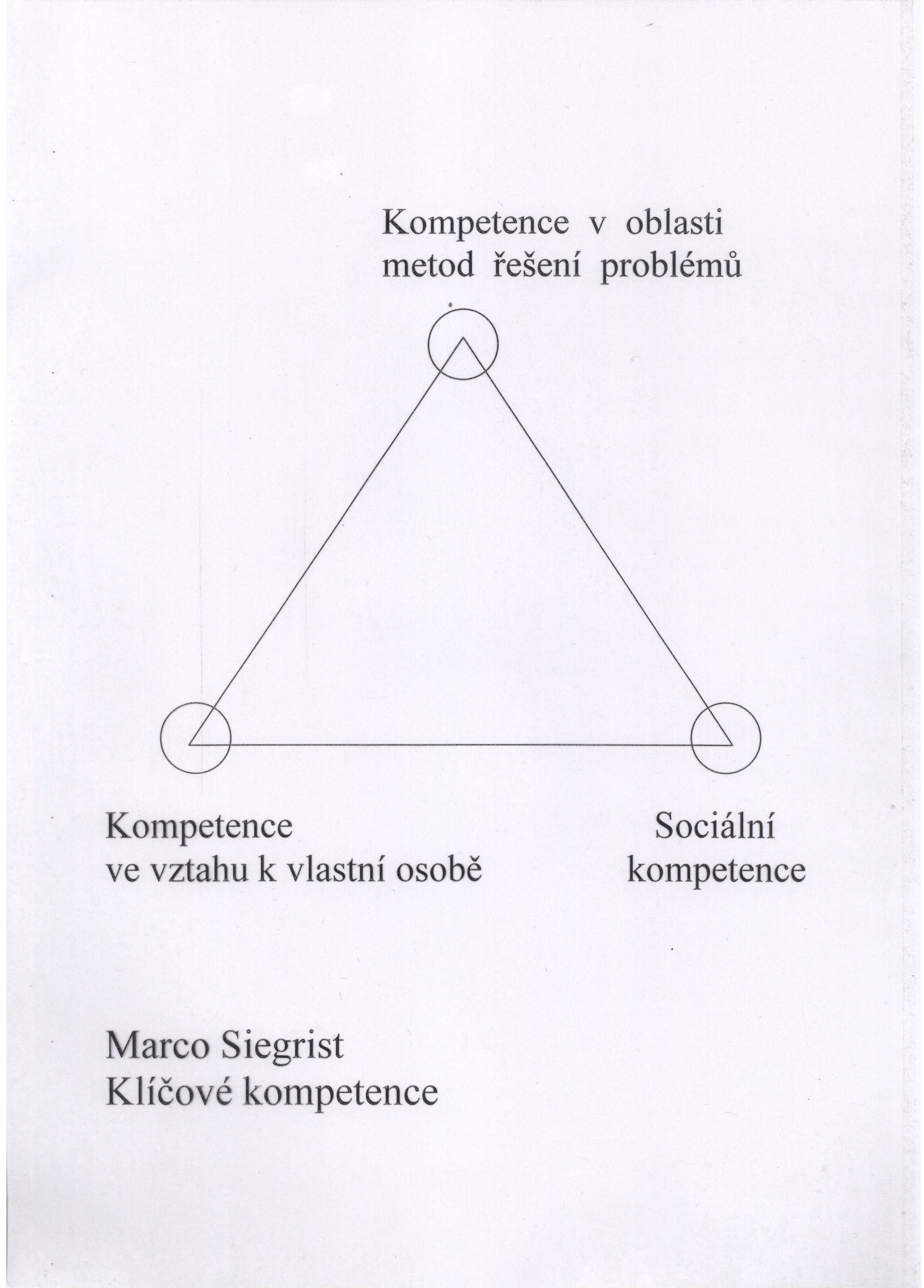 Marco Siegrist
Klíčové kompetence
TYPY FUNKČNÍ GRAMOTNOSTI
Literární – schopnost nalézt a porozumět informaci z textu.
Dokumentová – schopnost potřebná k vyhledání a využití přesně vymezené informace obsažené v nějakém dokumentu.
Numerická – dovednost manipulovat s čísly aplikovat operace na údaje obsažené v různě složitých materiálech (grafy, tabulky…).
Celková – je výsledkem všech těchto tří složek.
GRAMOTNOST
Vzdělání a funkční gramotnost není totéž!
Funkční gramotnost = schopnost aktivně se participovat na světě informací.
Funkční gramotnost ovlivňuje životní šance lidí v moderní společnosti.
KOMPETENCE, JEJÍŽ VÝZNAM POROSTE
Schopnost týmové práce.
Ochota učit se a dále se vzdělávat.
Zdatnost v práci s informacemi.
Znalost cizích jazyků.
Adaptabilita.
Komunikační schopnosti.
Analytické a koncepční myšlení.
POŽADAVKY NA DOVEDNOSTI ČLOVĚKA I
Sociální gramotnost
Tedy umění spolupracovat, reflexi a sebereflexi
postavení ve společnosti.
2.   Občanskou gramotnost
Schopnost jednání s úřady ve věcech, které souvisí se
zaměstnáním, a vůbec ve věcech, které člověk
potřebuje k běžnému životu.
Literární gramotnost
Schopnost pracovat s informacemi, rozumět jim a umět
formulovat.
POŽADAVKY NA DOVEDNOSTI ČLOVĚKA II
Schopnost umět komunikovat nejméně v jednom 
       cizím jazyce.
Počítačovou gramotnost
Schopnost pracovat s moderními informačními
technologiemi.

Ludvík Vaculík:
Poznat, co k životu nepotřebuji a obejít se bez toho.
Rozeznat lidi dobré a špatné a těm druhým se vyhýbat.
GLASEFELD (1998)Strategie učení dospělých
Co víme? Víme to určitě?
Co nevíme?
Co potřebujeme vědět?
Odkud se to dozvíme?
TEORIE UČENÍ DOSPĚLÝCHO´Connor – Seymour (1996)
Čtyři fáze učení
Nevědomá neznalost (nevím, že to nevím)
Vědomá neznalost (vím, že to nevím)
Vědomá znalost (vím, že to vím)
Nevědomá znalost (nevím, že to vím)
ČTYŘSTUPŇOVÝ MODEL UČENÍIBM I
Vytvoření povědomosti (be apprise)
čtení,
poslouchání,
prohlížení webové stránky,
učebnice (klasické i na webu), konference,
video,
Internet jako podpora.
ČTYŘSTUPŇOVÝ MODEL UČENÍIBM II
2. Získání znalostí (prostudovat – zkusit – zahrát)
interaktivní učení,
simulace,
hry,
CBT,
řešení modelových situací,
koučování,
multimediální výuky.
ČTYŘSTUPŇOVÝ MODEL UČENÍIBM III
3. Užití znalostí a dovedností v reálných situacích
(vzájemná spolupráce, prodiskutování situací, společně
nalezené a realizované řešení)
virtuální třídy,
on-line konference,
e-laboratoře,
learning,
kolaborativní výukové technologie.
ČTYŘSTUPŇOVÝ MODEL UČENÍIBM III
4. Aplikace získaných znalostí a dovedností
(být spolu, budovat komunikaci a vztahy, společně prožívat,
společně jednat)
učení ze zkušenosti,
mentoring,
hraní rolí,
koučování,
případové studie,
třídní systém,
face to face učení.
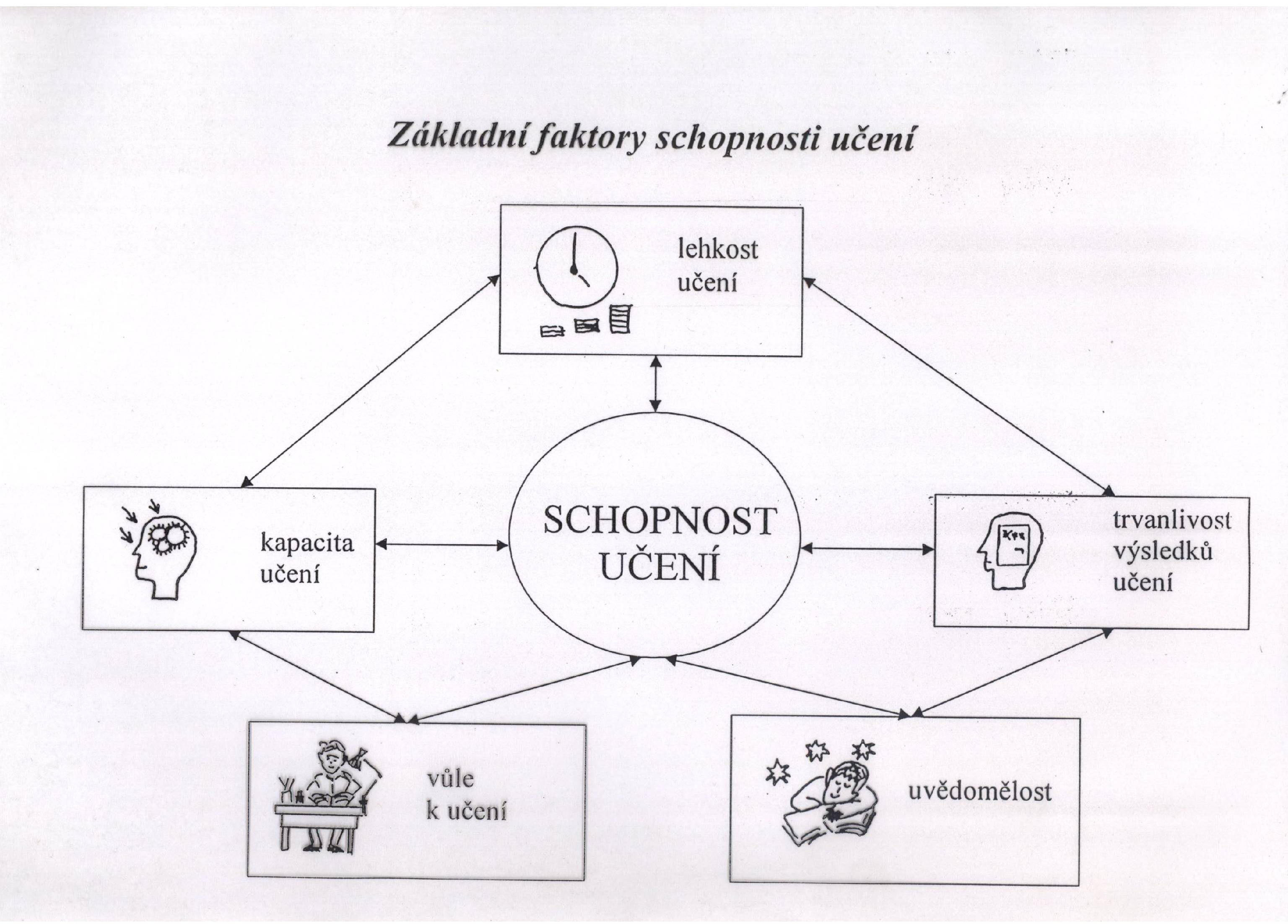 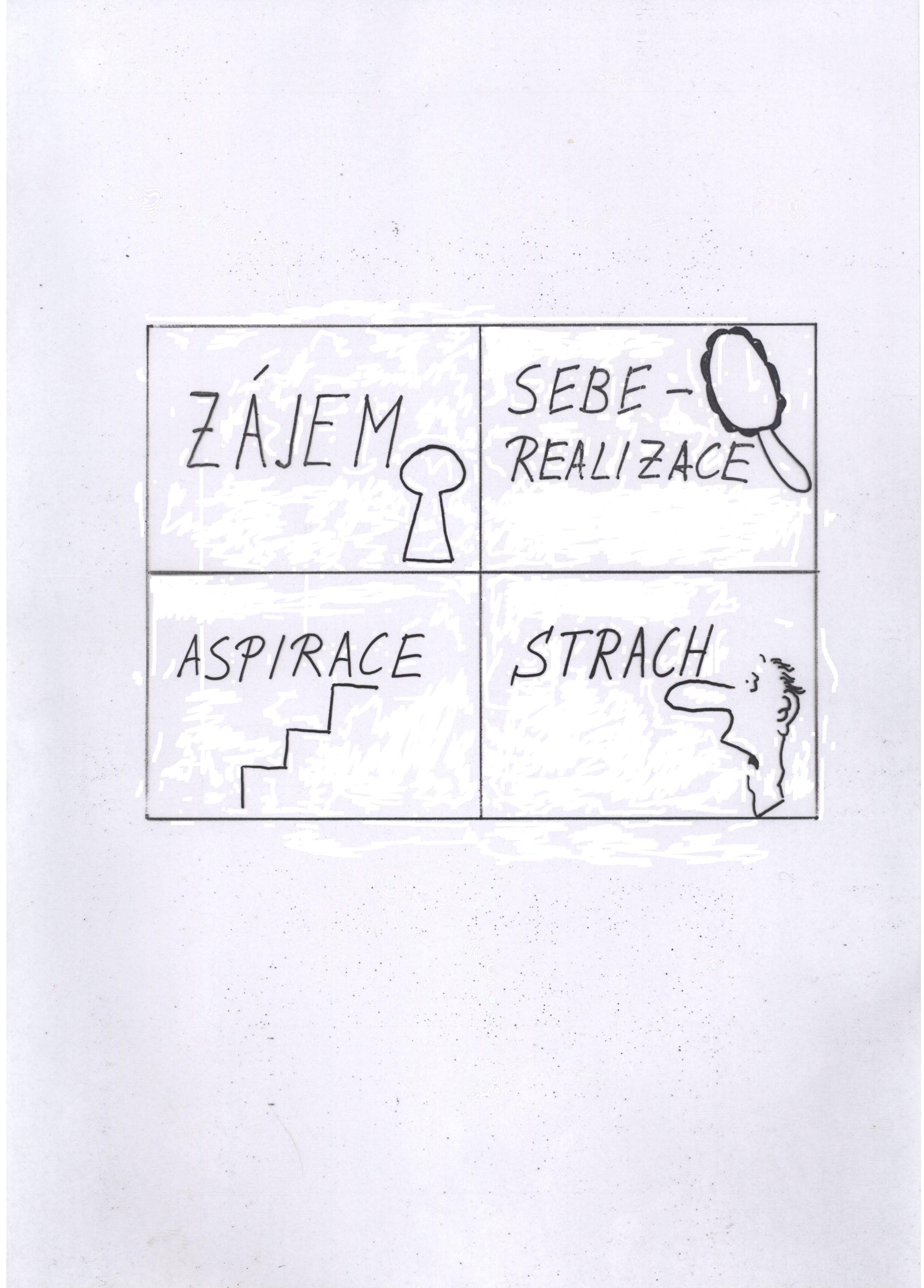 CHARAKTERISTIKY UČENÍ DOSPĚLÝCH
A	kapacita mozková
B	lehkost učení
C	podněty
D	trpělivost
E	učení
VĚK
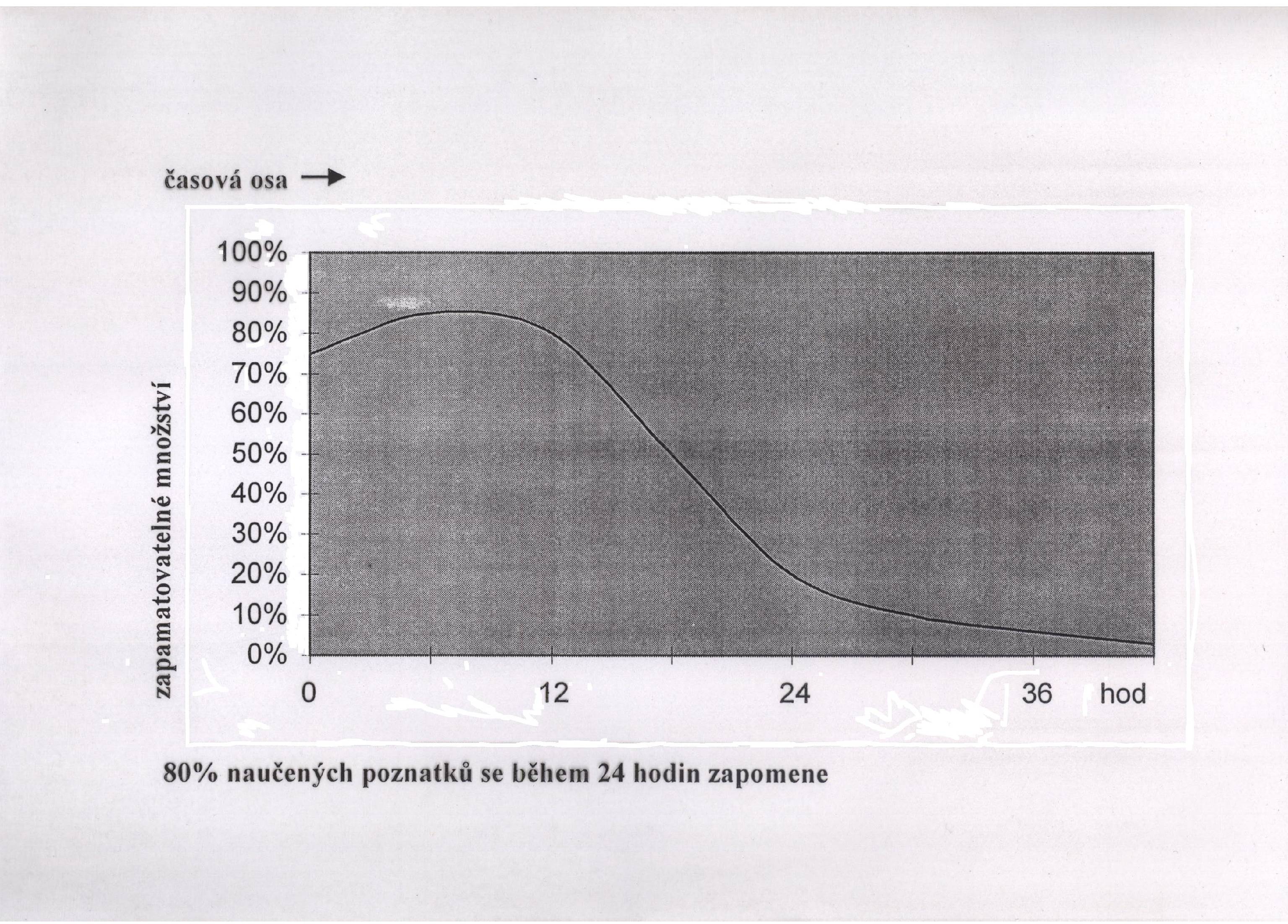 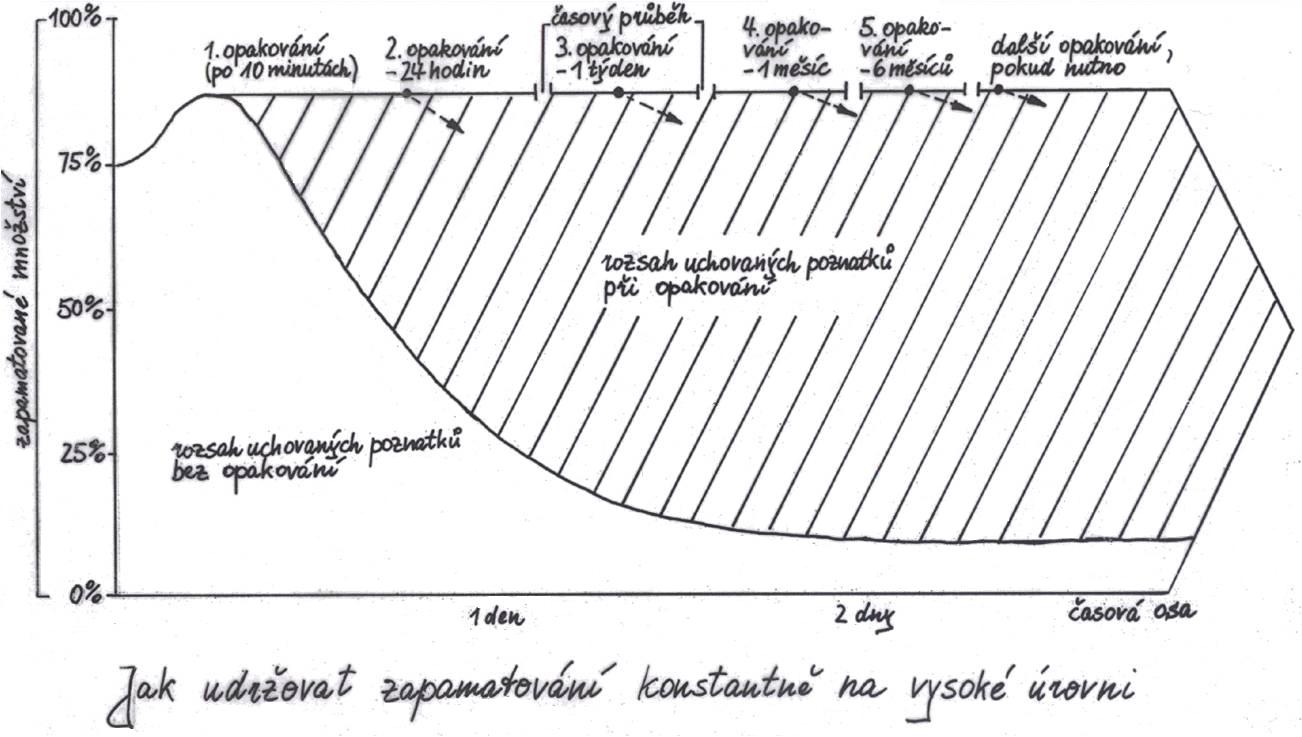 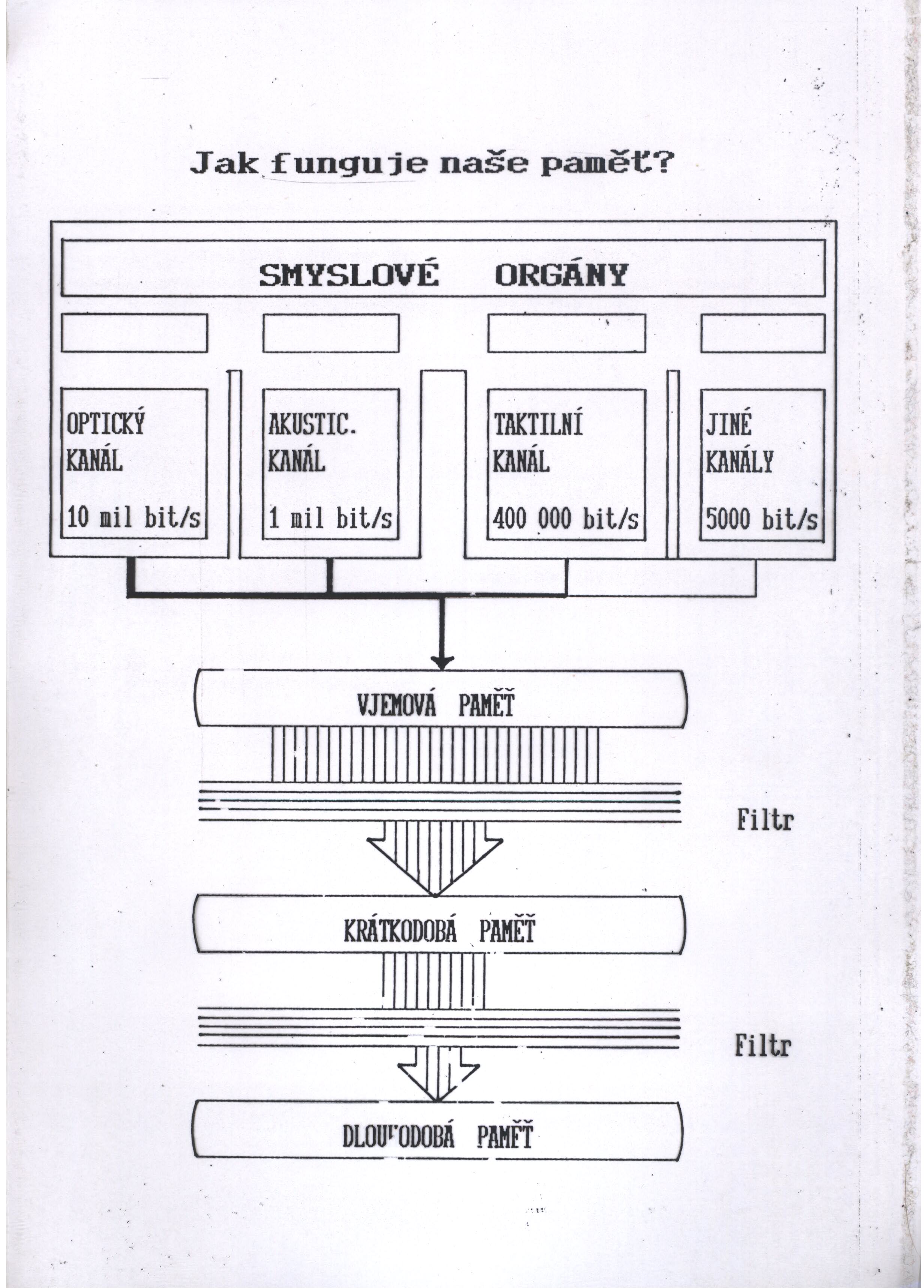 MODELOVÁ PŘEDSTAVA PAMĚTI
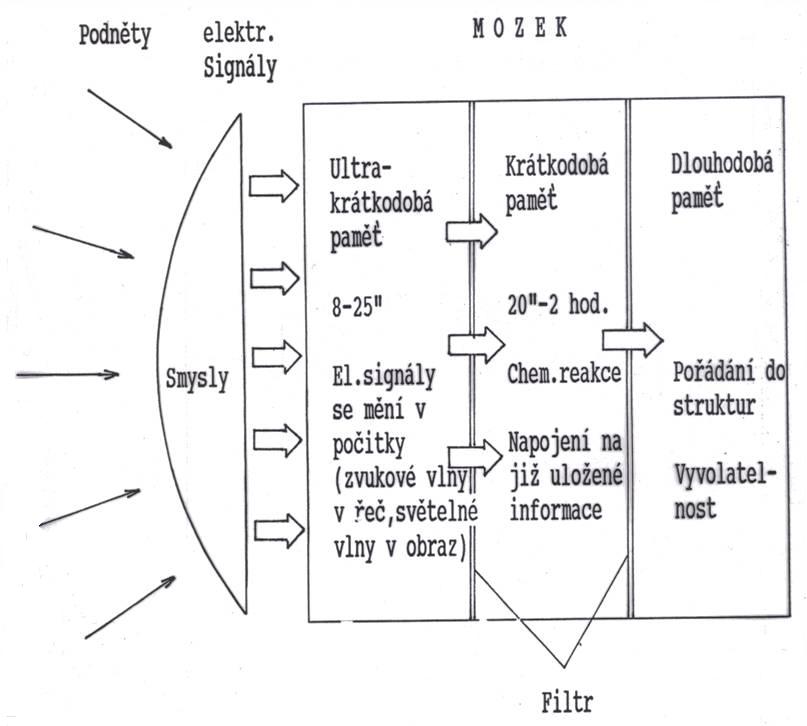 HIERARCHIE MYŠLENÍ
Kreativně myslet
Řešit problémy v praxi
Rozumět
Vědět
PRACOVNÍ PRINCIPY UČENÍ
Slyším a zapomenu.
Vidím a vzpomenu si.
Jednám a osvojím si.
UČEBNÍ ATMOSFÉRA I
Lektor k sobě
stručně se představí,
sdělí své pocity.

Lektor k účastníkovi
zeptá se na předběžné znalosti, důležité zkušenosti,
vybídne účastníky k vzájemné diskusi,
organizuje samostatnou práci účastníků ve dvojicích či skupinách.
UČEBNÍ ATMOSFÉRA II
Lektor k tématu
v úvodu uvede učební cíle nebo hlavní body lekce,
ohlásí veškeré kontroly znalostí,
dbá na průhlednost svého vystoupení.
JAK FORMULOVAT UČEBNÍ CÍLE
Předmět
Tj.: CO má účastník ovládat
Činnost
Tj.: požadovaná schopnost, tj. co má účastník umět ČINIT
KONVERGENCE CÍLŮ VE VZDĚLÁVÁNÍ DOSPĚLÝCH
LEKTOR
ÚČASTNÍK
JEŠTĚ K CELKOVÉMU PEDAGOGICKÉMU CÍLI: LEKTOROVI SE DOPORUČUJE
Napište si svůj cíl písemně.
Přečtěte si ho znovu s časovým odstupem.
Přečtěte ho třetí osobě a ověřte si, zda je jednoznačně srozumitelný a reálný.
Po lekci se k němu vraťte a ověřte si, zda byl správně formulován, a zda byl reálně naplněn.
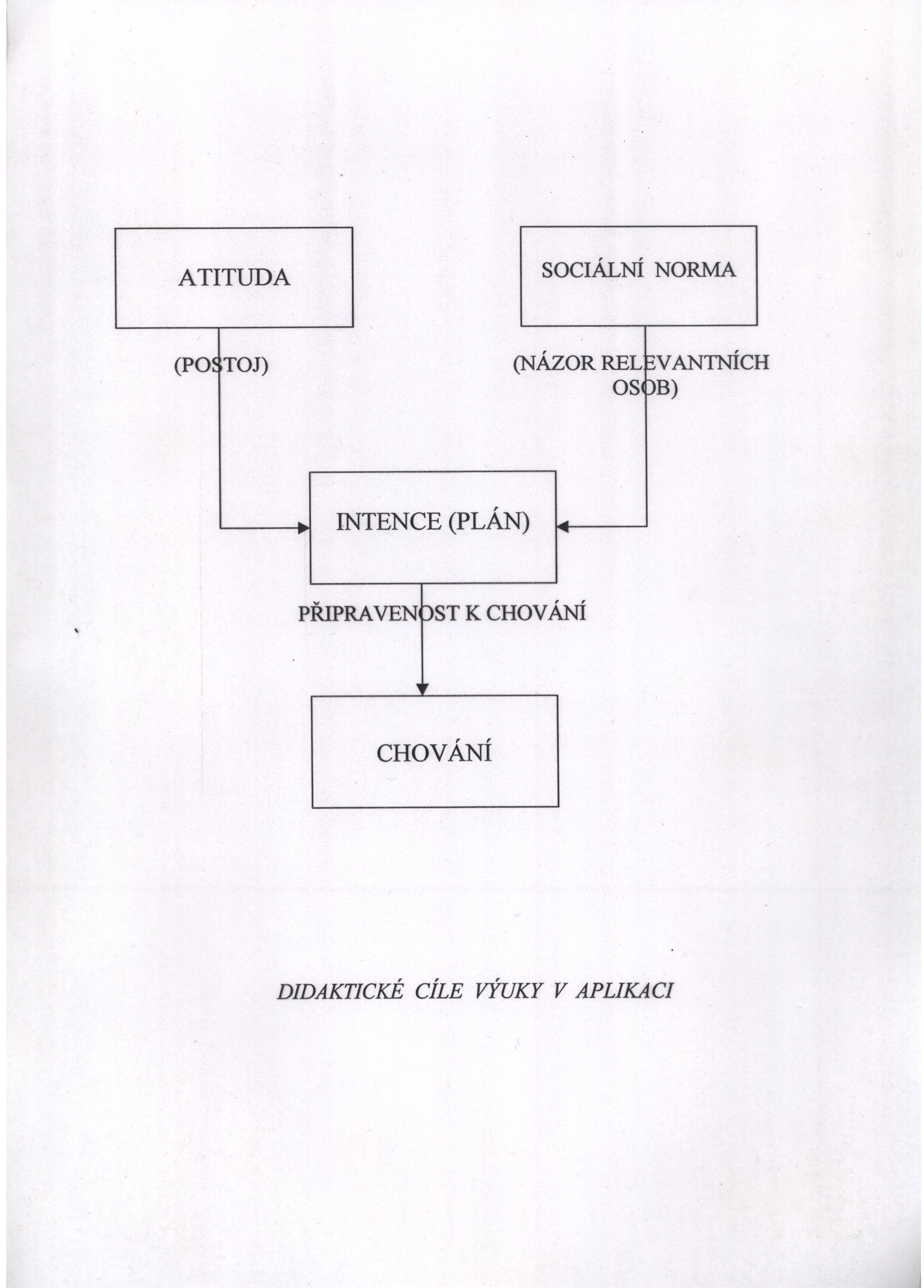 ČLENĚNÍ UČEBNÍ LÁTKY PODLE
Logiky věci (nadřazené a podřazené pojmy).
Stupně obtížnosti (od jednoduchého ke složitému).
Stupně znalosti (od známého k neznámému).
Induktivního a deduktivního postupu.
ČLENĚNÍ UČEBNÍ JEDNOTKY
Fáze							Příklad

Vstup						navázání na předběžné znalosti

Prezentace tématu		výklad hlavních pojmů a vztahů, 									zpracování tématu

Uvedení souvislostí		srovnání, podrobnosti, analogie

Použití						příklady, výpočty, aplikace

Kontrola výsledků			otázky a odpovědi

Shrnutí						celkové shrnutí látky
DIDAKTICKÝ KONCEPT VYSOKOŠKOLSKÉ VÝUKY
Vyučování
Učení
Poradenství
Předávání know how
ZPĚTNÁ VAZBA
nechte účastníka zcela se vyjádřit,
nebraňte se poznání,
poděkujte,
poskytujte zpětnou vazbu bezprostředně či podle možností,
relativizujte,
zpětná vazba má být konkrétní, věcná, konstruktivní, povzbuzující, otevřená a upřímná.
REAKCE POSLUCHAČŮ VE VÝUCE
Kývání hlavou.
Pausa (vyčkávací či tázací pohledy).
Postranní pohledy.
Ozvěna (na dotaz posluchač zopakuje pár posledních slov).
Zrcadlo (na dotaz posluchač svými slovy shrne to, co bylo řečeno).
POŽADAVKY NA UČITELE LEKTORA
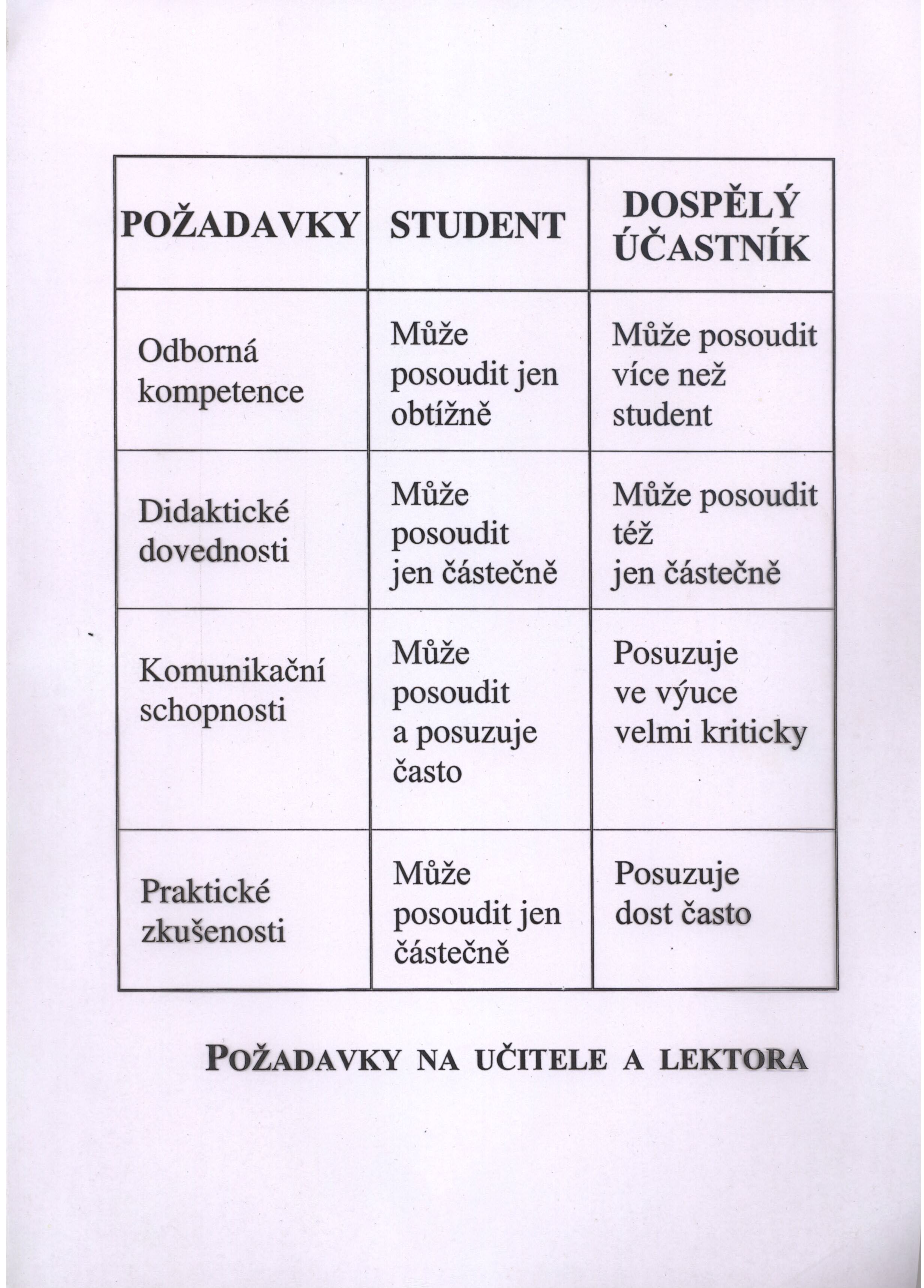 ROZDÍLNOST V POJETÍ VÝCHOVNÉ A VZDĚLÁVACÍ PÉČE
TYPY ÚČASTNÍKŮ ŠKOLENÍ
Hašteřivec (Reptal)
Klaďas (Přitakávač)
Vševěd (Brouk Pytlík)
Mluvka (Žvanil)
Plašmuška
Notorický odmítač
Nudista
Velké zvíře
Šťoural (Zpochybňovač)
Didaktické formy
FORMY PROFESNÍHO VZDĚLÁVÁNÍ DOSPĚLÝCH
Přímá výuka
Korespondenční studium
Kombinované studium
Multimediální vzdělávání
Terénní vzdělávání
DIDAKTICKÝ MAKROMODEL DLOUHODOBÝCH FOREM STUDIA (PŘÍMÁ VÝUKA)
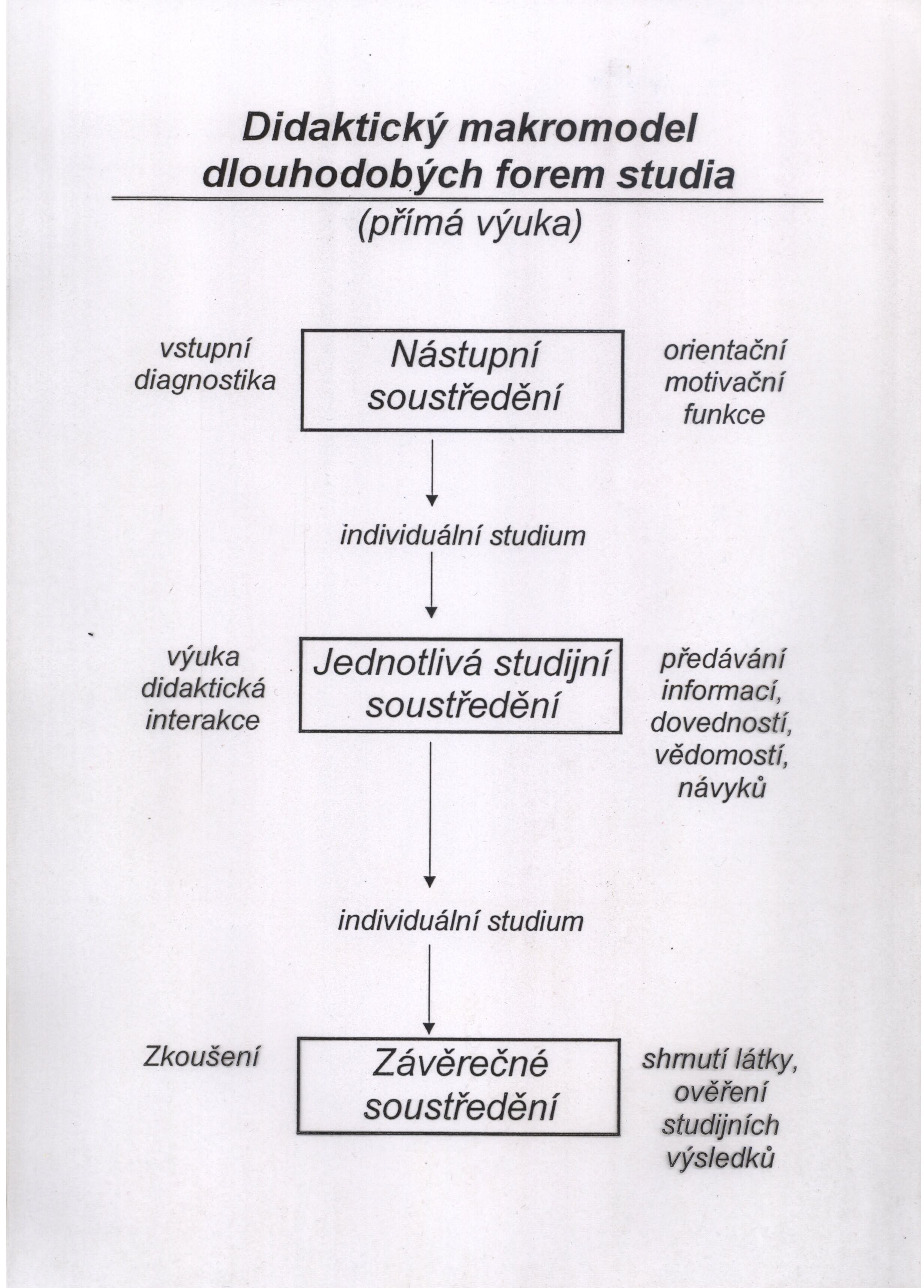 MODEL KOMBINOVANÉHO STUDIA
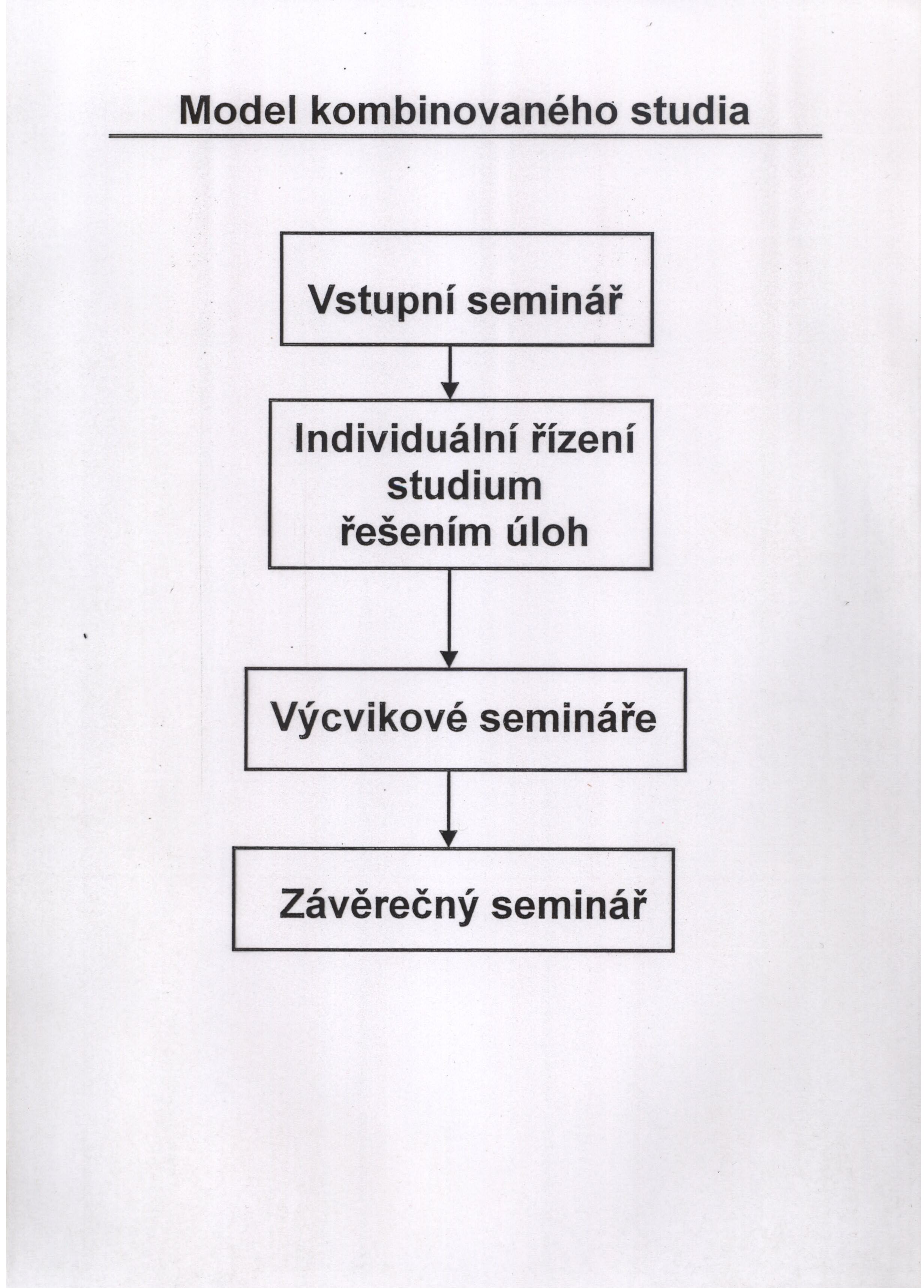 CÍLE:
1. Posílení motivace ke studiu
2. Vzbuzení důvěry ke studijním textům
3. Znalost vlastních schopností
4. Racionální studium učebních textů
5. Příprava na semináře a zkoušky
6. Zařazení studia do osobního života
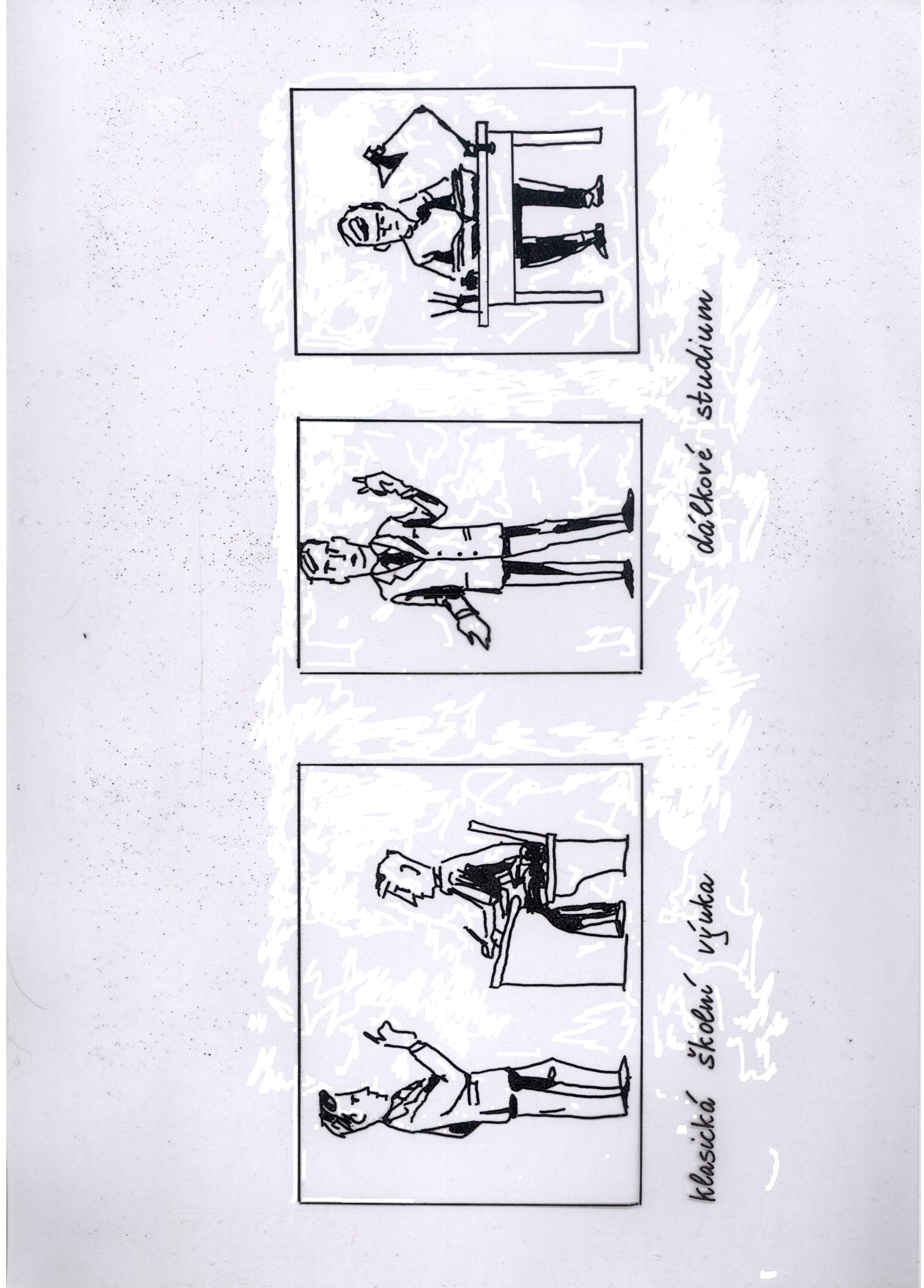 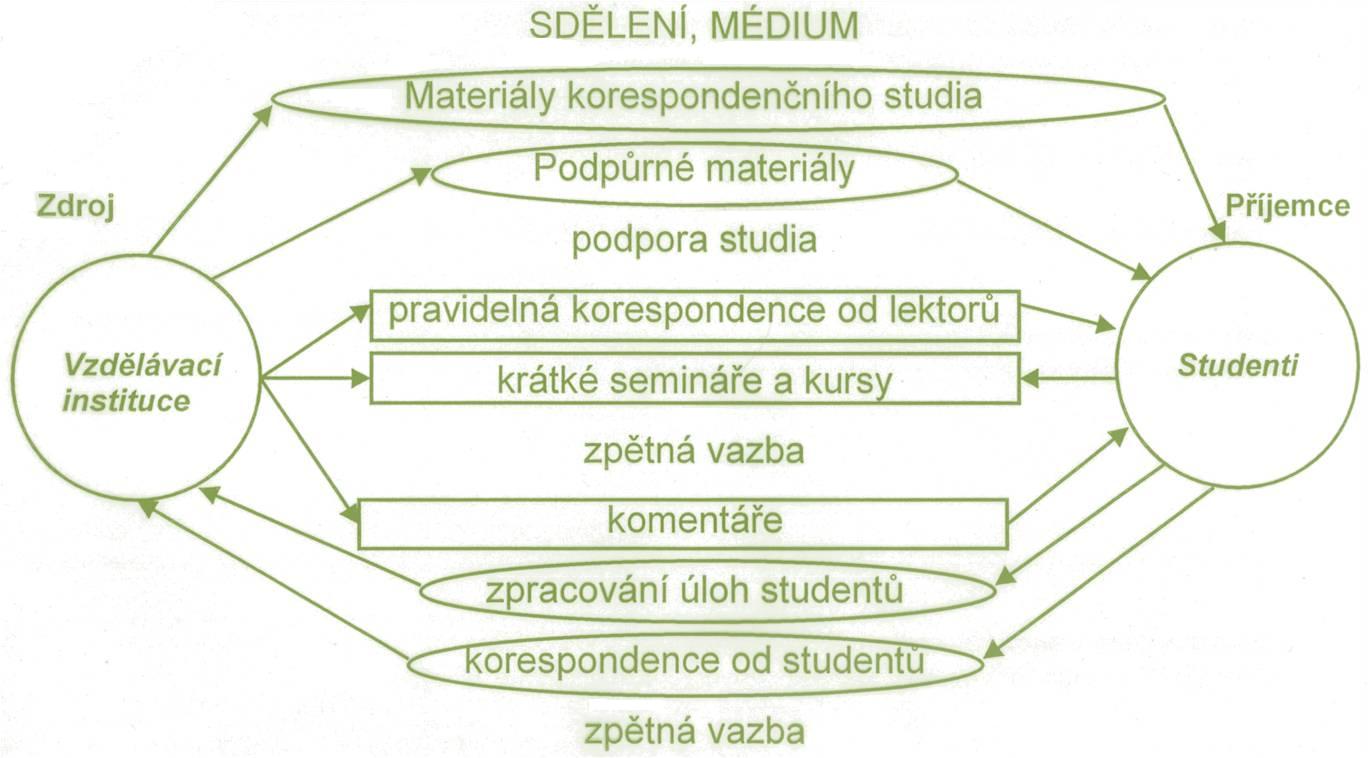 VYROVNÁNÍ VÝPADKU RÉTORICKÝCH PROSTŘEDKŮ FORMÁLNÍ ÚPRAVA TEXTU
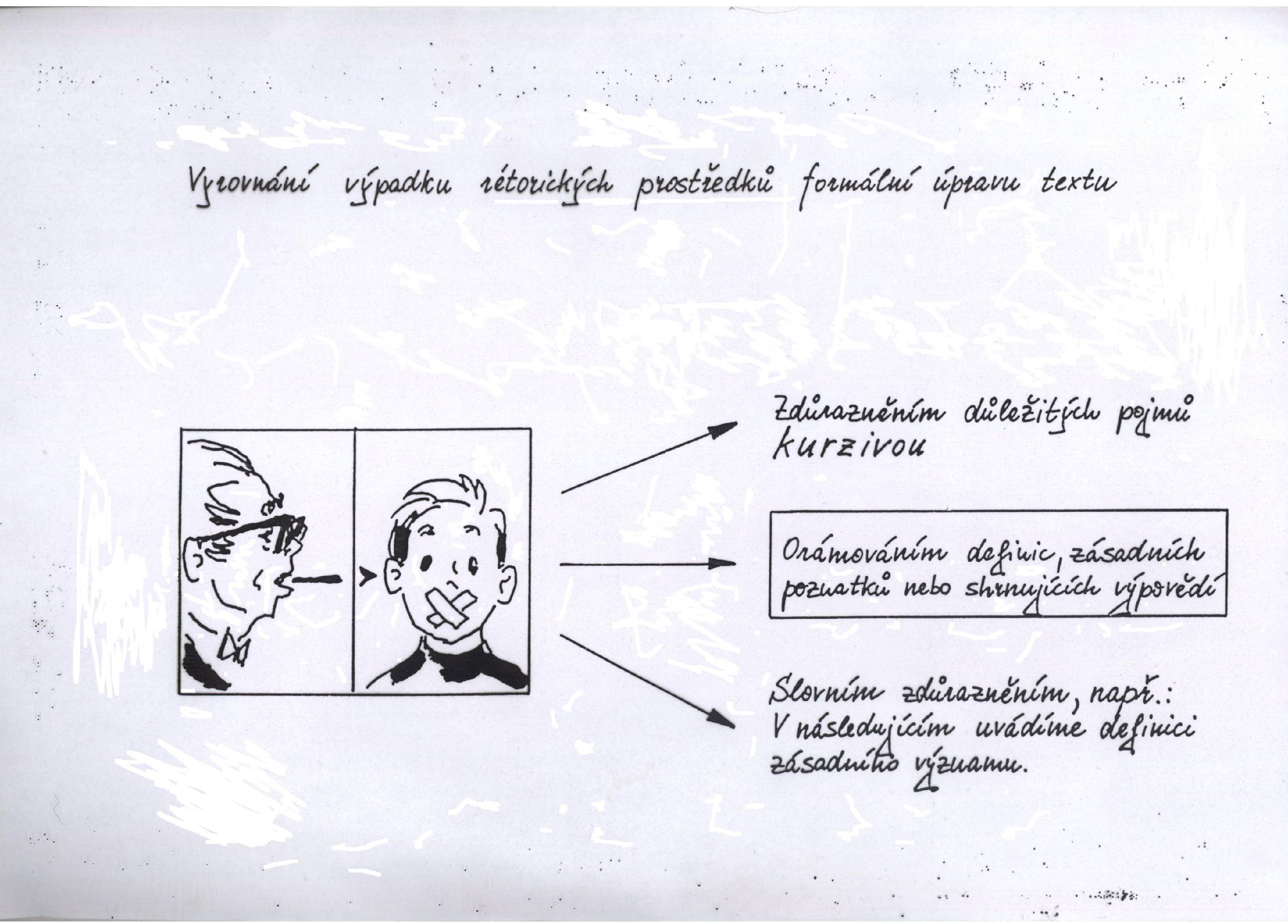 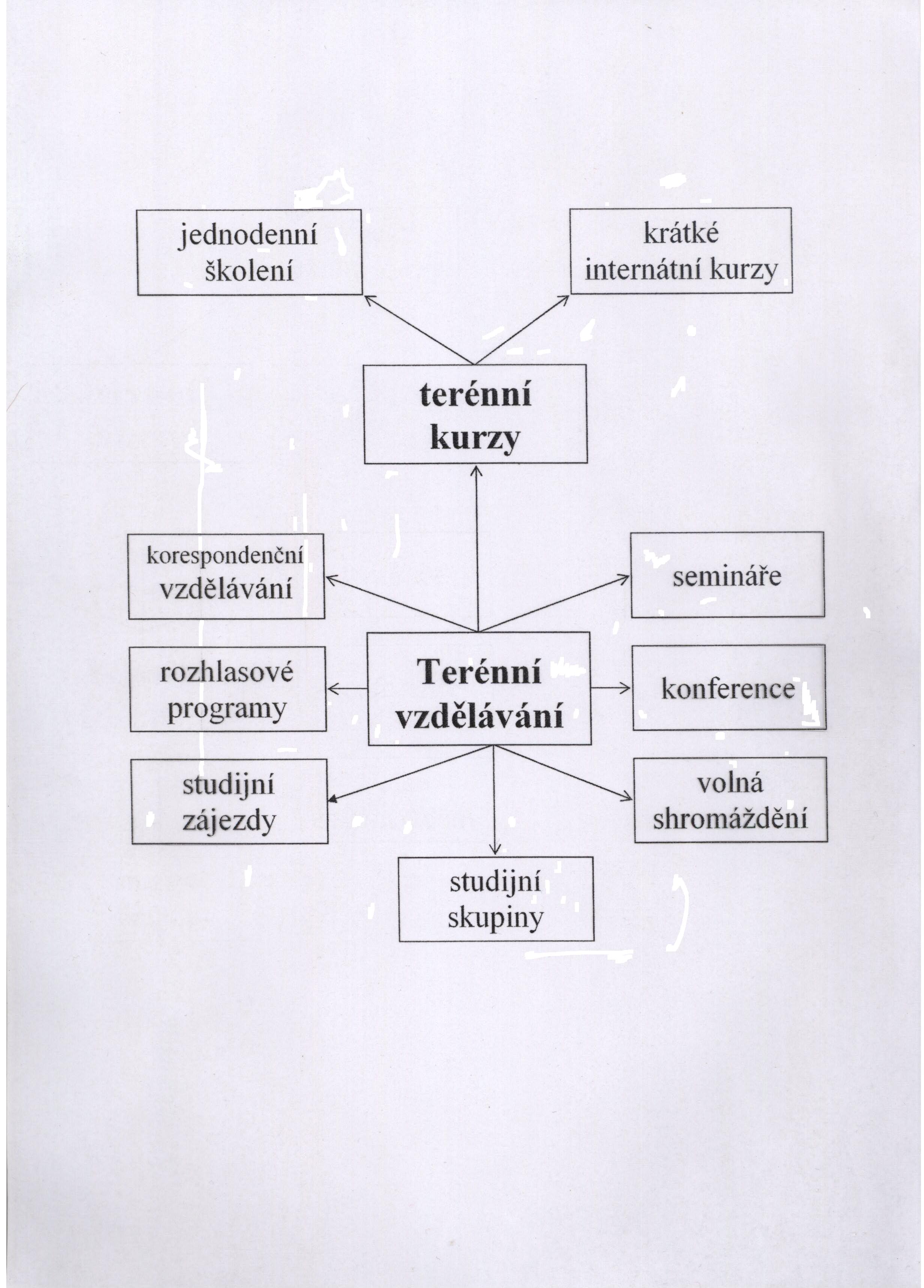 ÚKOLY VEDOUCÍHO STUDIJNÍ SKUPINY (TERÉNNÍ VZDĚLÁVÁNÍ)
Příprava studijních příruček a podpůrných materiálů.
Organizování práce skupiny a motivace členů.
Pravidelné instruování skupiny.
Soustavné sledování aktivit skupiny.
Hodnocení aktivit studijní skupiny.
Prohlubování poznatků a zkušeností ve vedení skupiny.
STUDIJNÍ ZÁJEZDY
Východiskem je potřeba		Spojení s hostiteli
  Účelné náklady					Praktické opatření
  Cíle zájezdu						Stručné poučení účastníků
  Typ účastníků						Zpětná vazba (okamžitá)
  Studijní oblasti

         Zpráva o zájezdu